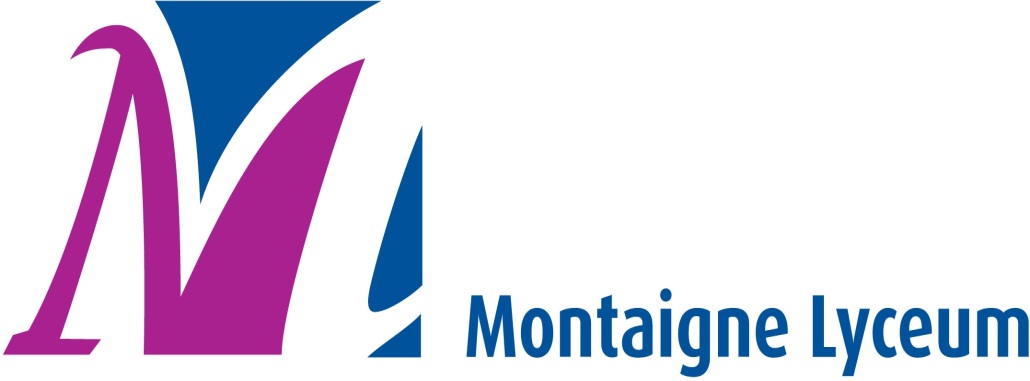 Loopbaanoriëntatie in 5 VWO
Gerdien Zijlstra decaan vwo
Loopbaanoriëntatie in 5 VWO
LOB-activiteiten:
Afronden LOB 4VWO
Open dagen
Proef studeren
Beroepenmarkt 19 november
gesprekken coach en decaan
…
Aanvragen van bezoeken open dagen/ proefstuderen bij de DECAAN(met verzuimformulier en bewijs van aanmelden + niet op een toetsdag)
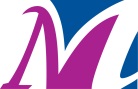 Waarom is LOB belangrijk in 5 VWO
Ontwikkelingen hoger onderwijs
studiefinanciering 
decentrale selectie, vaak cijferlijst 5 vwo
15 januari uiterlijk aanmelden volgend schooljaar
toelatingseisen, kijk bij studie zelf
bachelor / master
bindend negatief studieadvies (ook in jaar twee)
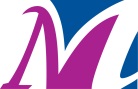 Decentrale selectie of fixusstudies
Hogescholen en universiteiten selecteren zelf studenten voor hun lotingsstudies. Dit heet decentrale selectie. 
Er wordt dan niet meer alleen gekeken naar je gemiddelde cijfer. Belangrijk zijn ook je motivatie, persoonlijkheid en eerdere schoolprestaties. 
De onderwijsinstelling bepaalt wat de selectiecriteria precies zijn. Zo wordt de kans groter dat de juiste student op de juiste plek komt.Welke opleidingen hebben een numerus fixus? - Studiekeuze123
Aanmelden uiterlijk 15 januari 2026
Beslissing 15 april (dus voor examenuitslag)
studiekeuze 123
Loopbaanoriëntatie in de examenklas:Inschrijven
Belangrijke sites:
studielink
duo, duo studiefinanciering
rijksoverheid aanmelden selectiestudies
studiekeuze123
Studeermeteenplan.nl
informatie tussenjaar
nibud: wat kost studeren
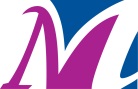 Wat kost studeren
Je kunt alvast informatie vinden over studiefinanciering op de volgende sites
Nibud
https://duo.nl/particulier/studiefinanciering/
Wat ga je dus doen
Vul opnieuw de opdracht “Oriëntatiemeter” in 
Kijk naar meeloopdagen en proefstudeerdagen (en eventueel open dagen) en plan deze
Maak gebruik van de informatie die je wordt aangeboden op de Studie- en Beroepenmarkt
Investeer tijd in het onderzoeken van wat verschillende studies inhouden
Praat erover met je mentor, ouders en decaan
…


Zorg dat je aan het einde van het jaar een shortlist hebt van mogelijke studies (of tussenjaarplan)